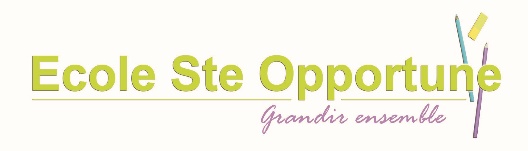 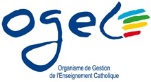 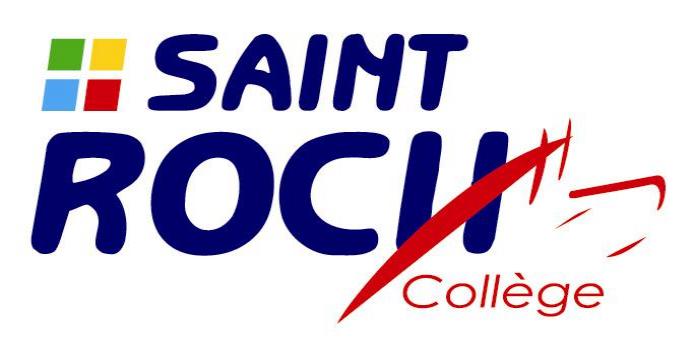 Présentation OGEC
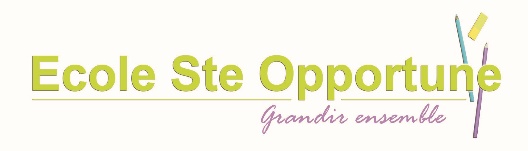 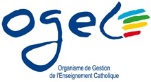 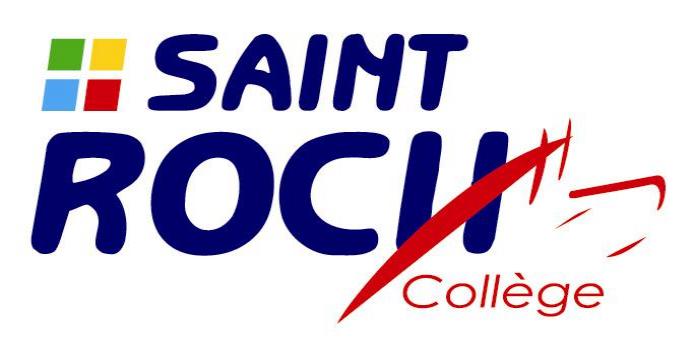 Qu’est ce que l’OGEC ?
- Association loi 1901
- Organisme de Gestion de l’Enseignement Catholique
- Parents bénévoles 
- Travail en collaboration avec les chefs d’établissements
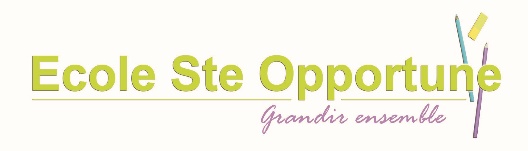 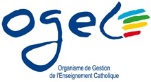 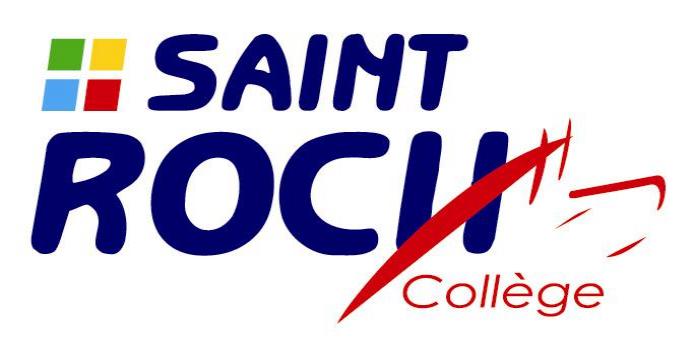 L’équipe OGEC
Président : 
Sulivan MELLERIN
Vice-Président : 
Philippe ODIC
Secrétaire : 
Elodie BERNARD
Trésorier : 
Anthony QUENEUDEC
Membre : 
Alexis PLANTIVE
Membre : 
Sylvain POILANE
Membre : 
Lucie VOILLOT
Membre : 
Magali RAMISCH-ANTOINE
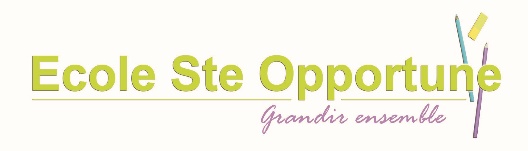 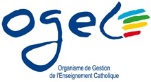 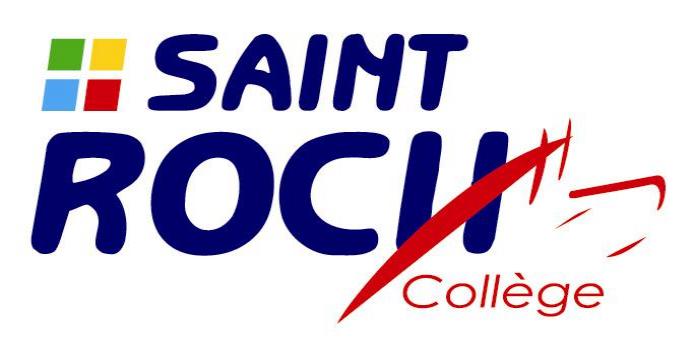 Les missions de l’OGEC
- Assurer la gestion économique et financière
      l’OGEC assure la vie matérielle et financière des établissements
La gestion sociale
      l’OGEC est l’employeur du personnel non enseignant et des directeurs
La gestion immobilière
      l’OGEC a la charge de l’entretien des bâtiments, mises aux normes, constructions… 
Coordination de la restauration scolaire
      personnel d’accompagnement, tarifs, facturation
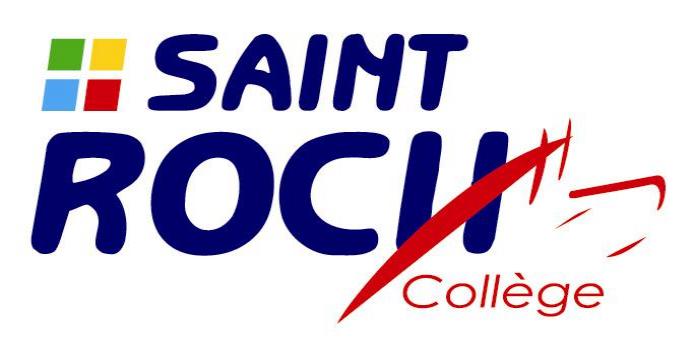 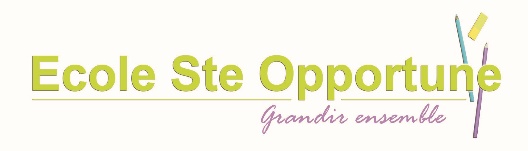 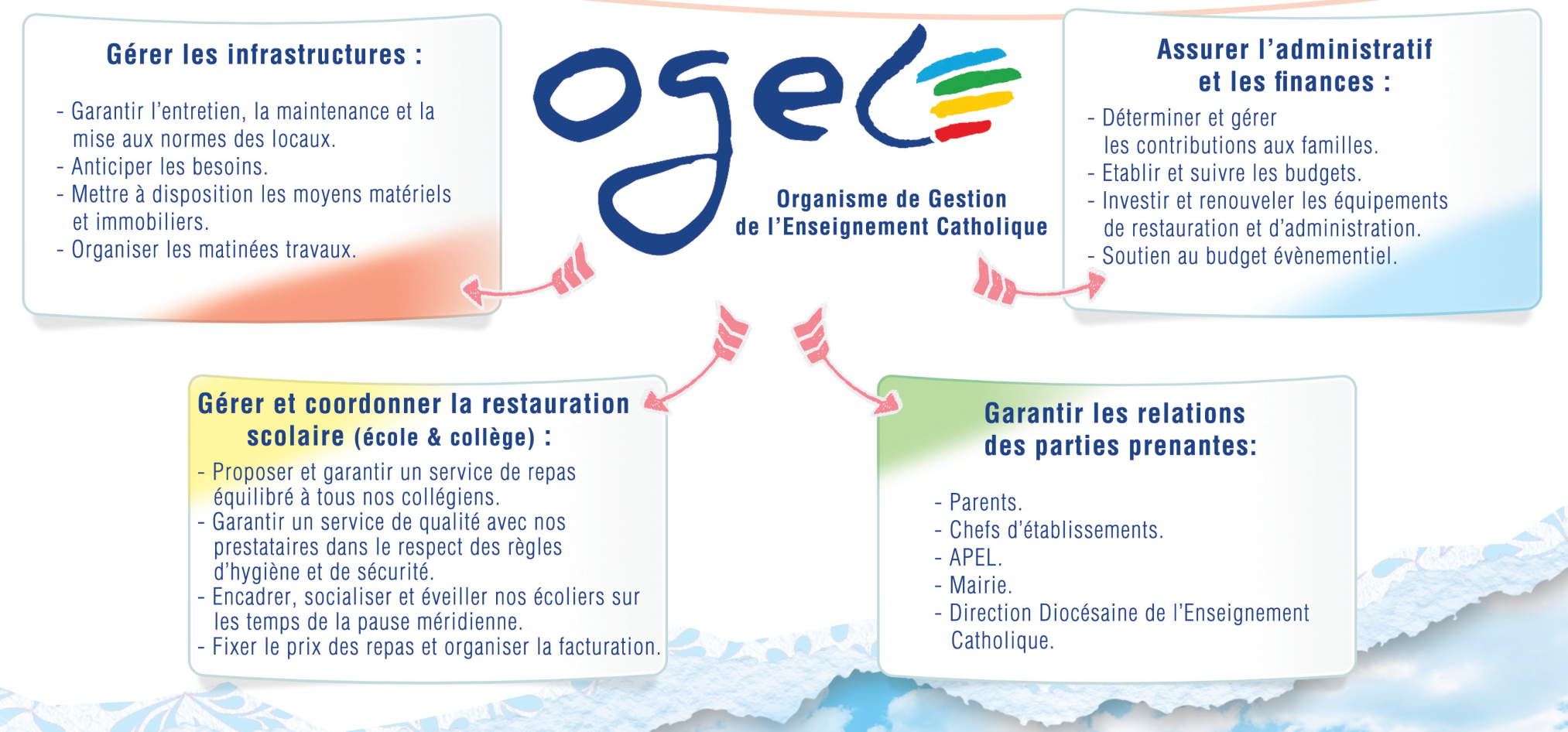 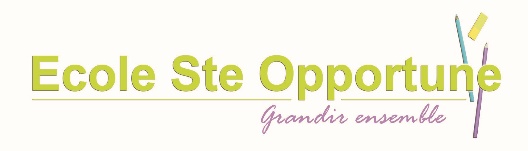 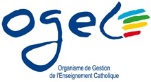 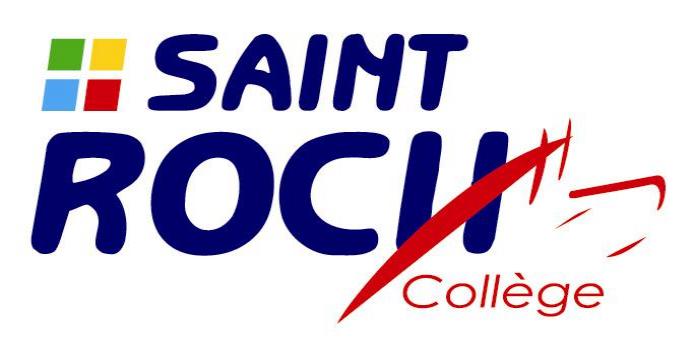 Actions menées par l’OGEC
Organisation de la kermesse avec l’APEL

- Organisation des matinées travaux